PLNT 4790/5790-01 Karibu Kenya
December 9 – 23, 2011
More Information available at:
http://www.uwyo.edu/KEEPS
Dr. Dave Wilson, Emeritus Faculty DPS 
Dr. Emmanuel Omandi, Post Doc REWM
Photo: Dr. Wilson December 2010
Some basic Swahili for the beginner
English and Swahili are both taught to Kenyans, so they are fluent in both.
Karibu means “Welcome”
Twende means “Let’s go!”
Sasa means “Now”
Sawa means “Okay”
Asante means “Thank You”
So if I say “Twende kwa Kenya.”
You should say . . .
“Sawa. Twende, sasa!”
London
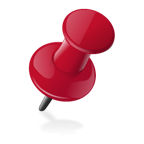 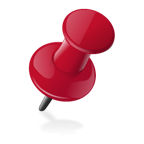 Denver
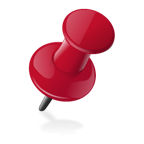 Nairobi
Flight costs $1,100 to $1,800
prefer to book entire class on same flight
Flight to Kenya
Early booking cheaper, Contact Instructor for Flights
28 passenger Bus
30 Passenger Plane
Three 9 passenger Vans
Major Points of Interest
Nairobi Open Markets
Many Small Local Growers (Nairobi & Kitale)
Nairobi Youth Prison
Great Rift Valley & Hell’s Gate National Park
Commercial Flower Production
Kericho Tea Plantations
Manor House BIA College in Kitale
Massai Mara Park
Killing time at the children’s zoo, waiting for students to arrive.
Yes, cheetahs purr!
Group photo at Juvenile ( < 18 ) Prison Farm
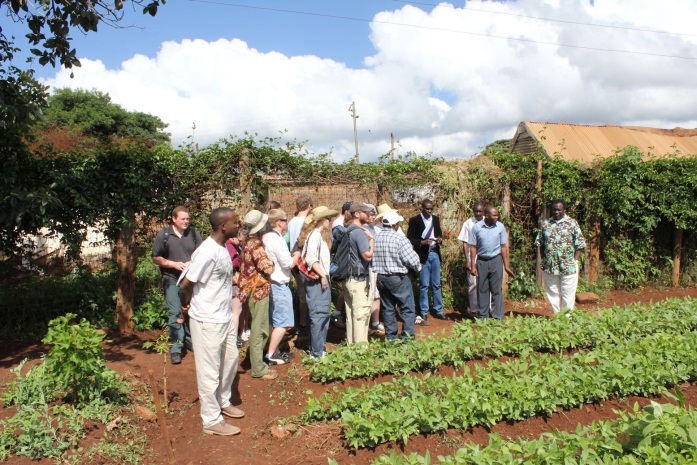 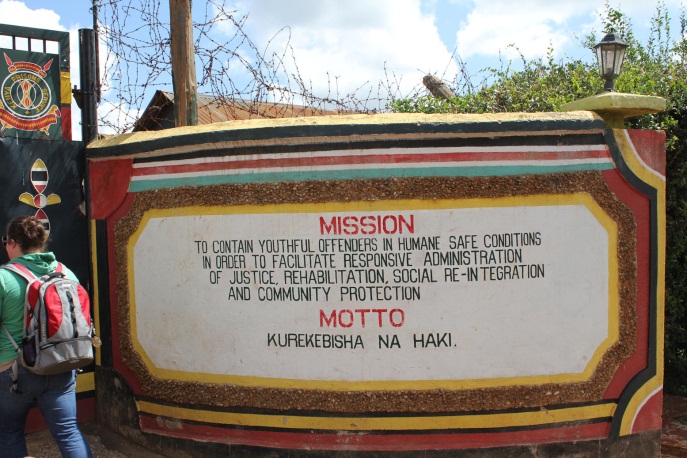 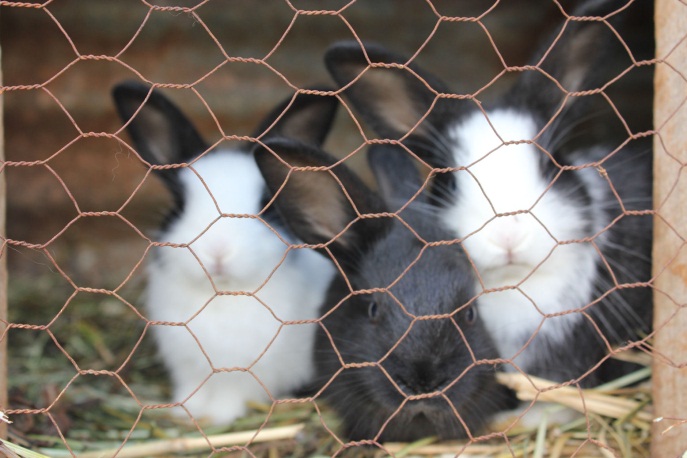 G-BIACK Community Center
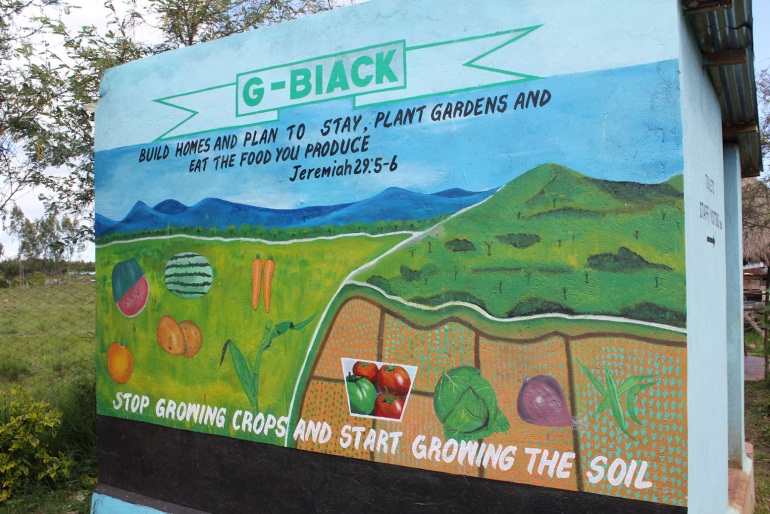 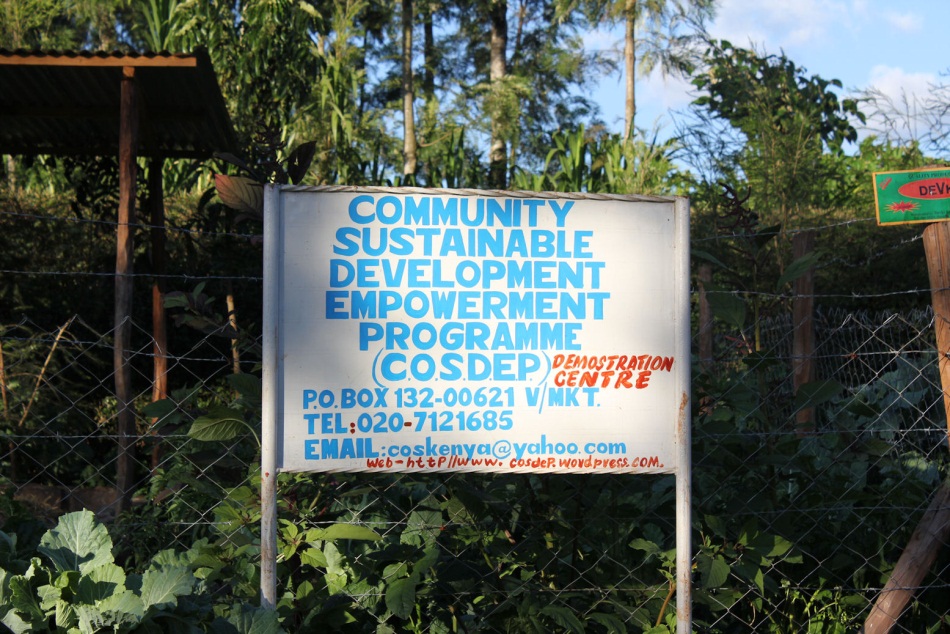 COSDEP
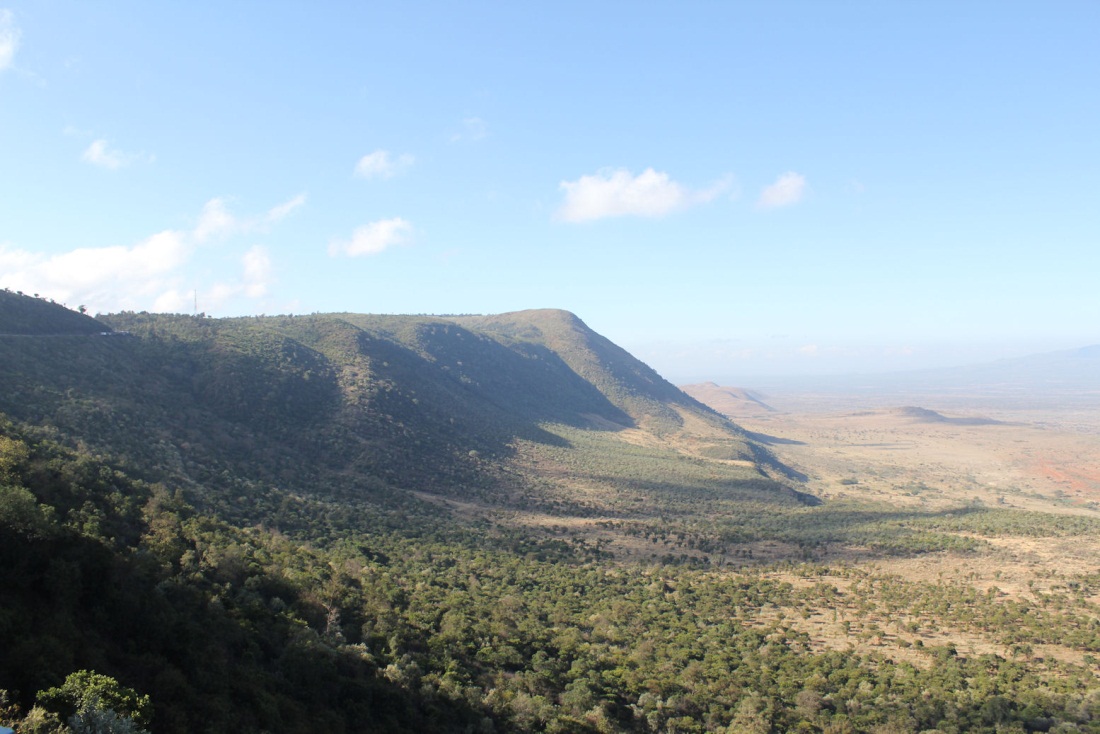 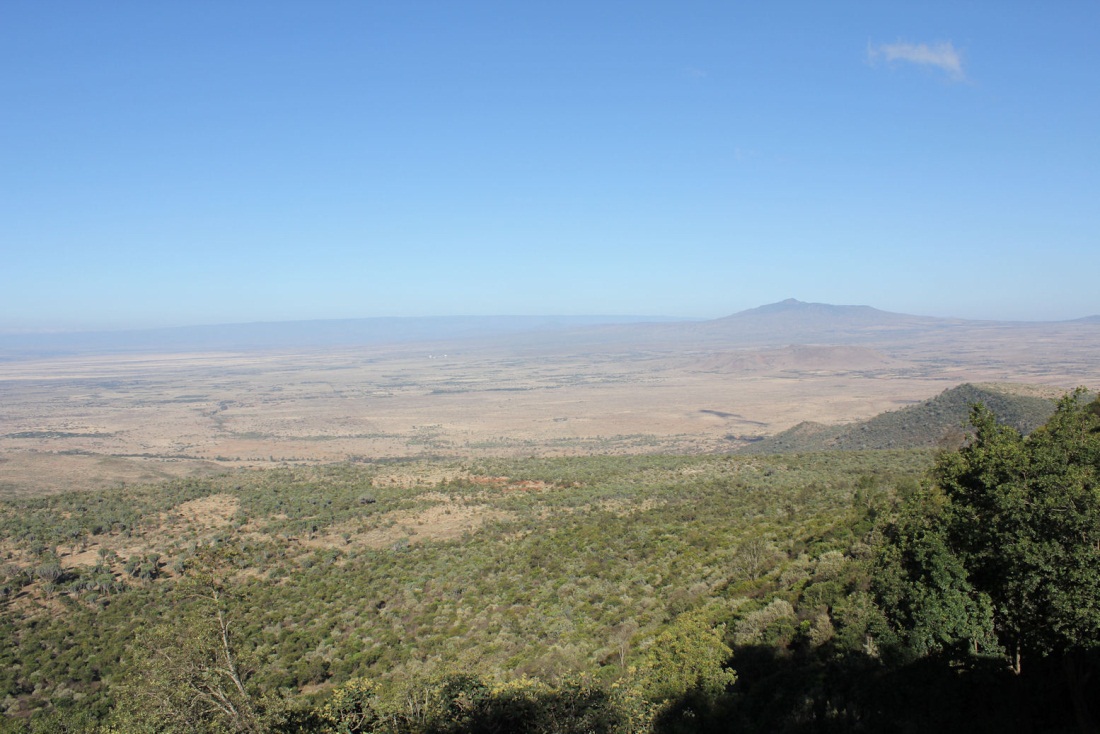 Great Rift Valley
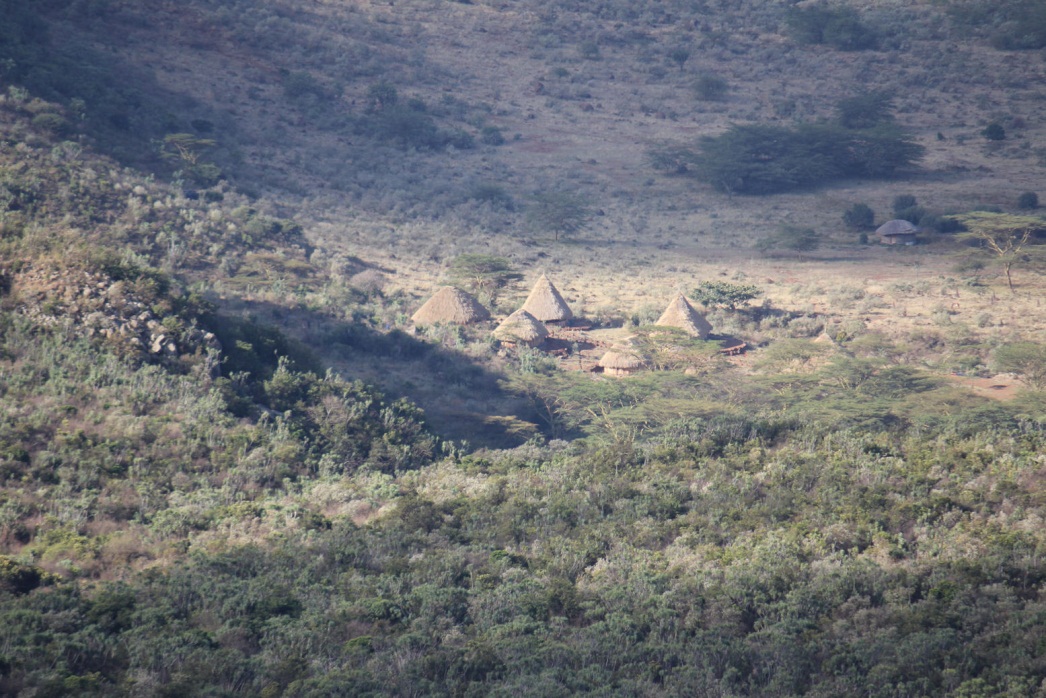 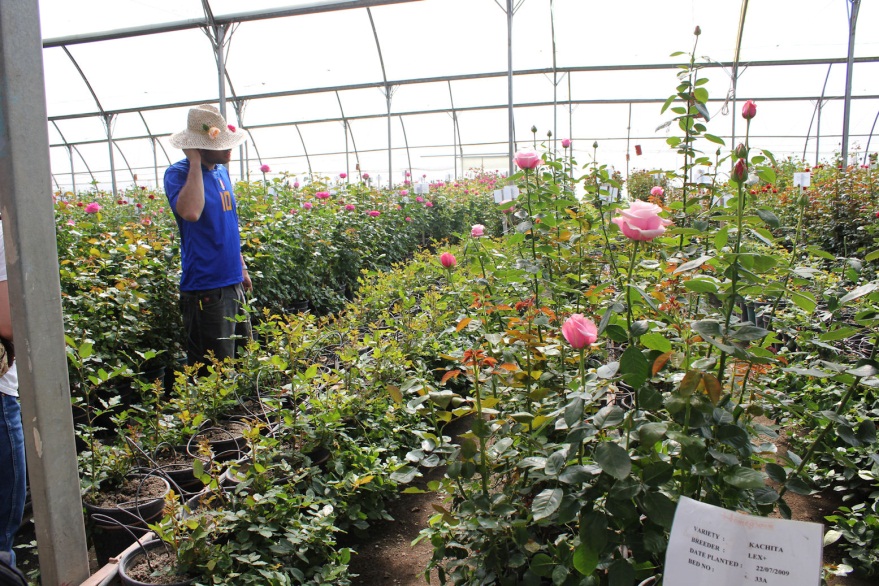 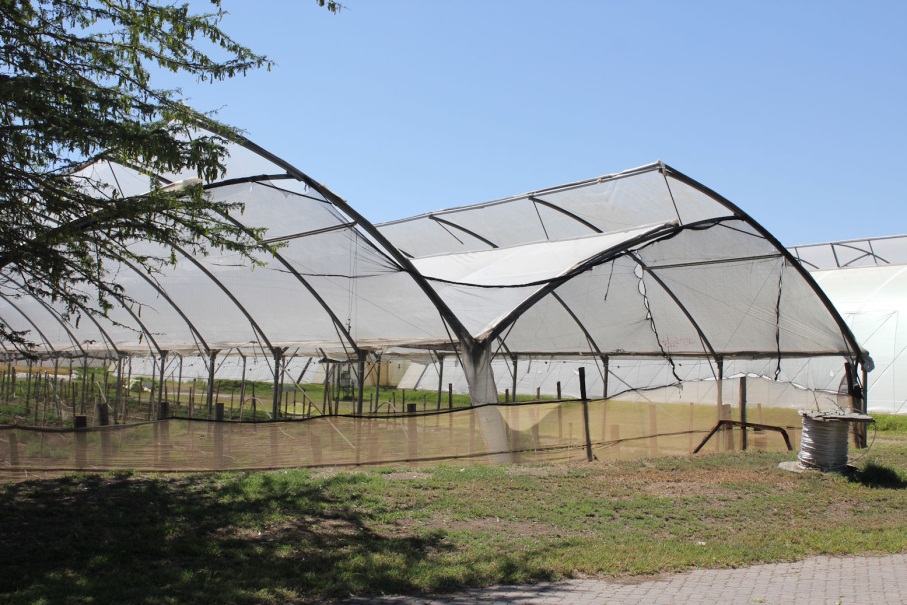 Commercial Cut Flower Production
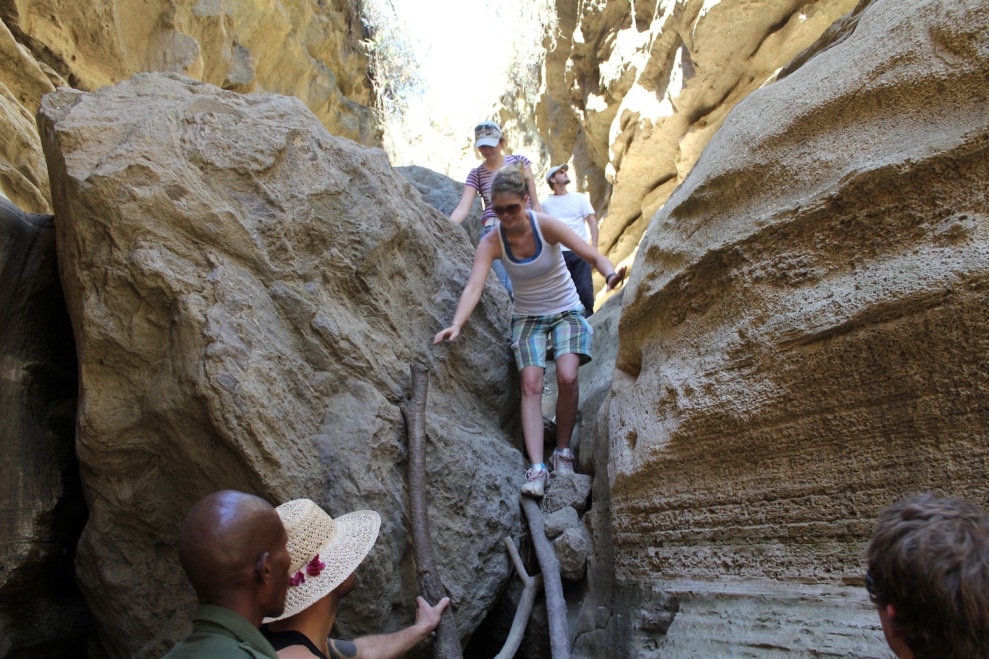 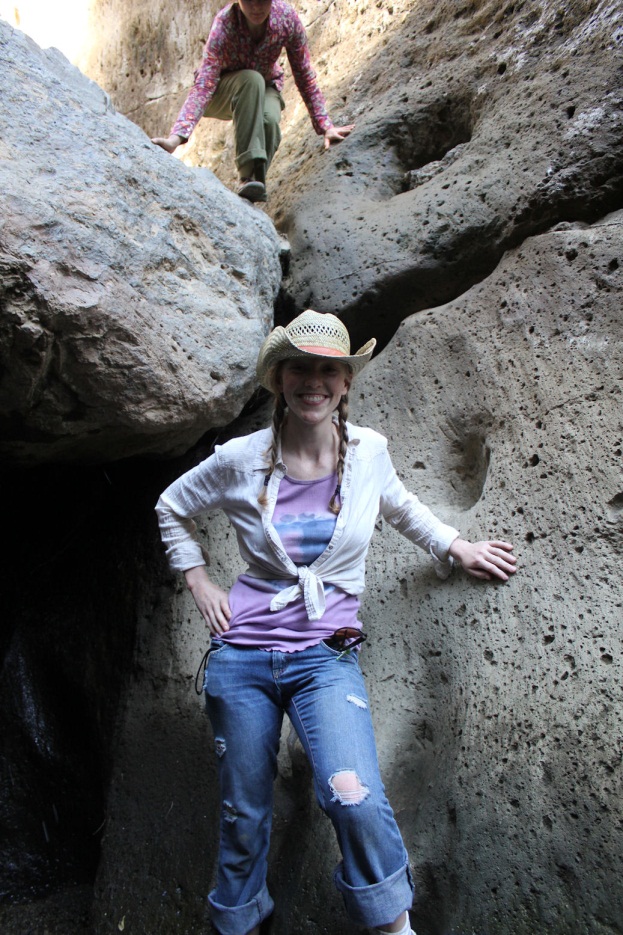 Hell’s Gate National Park
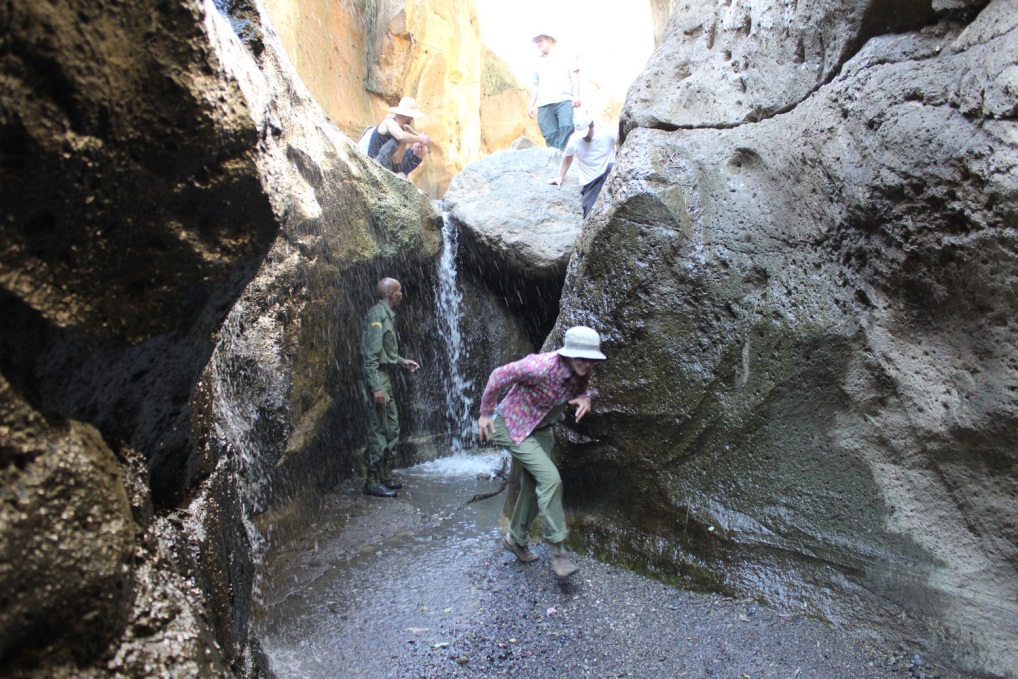 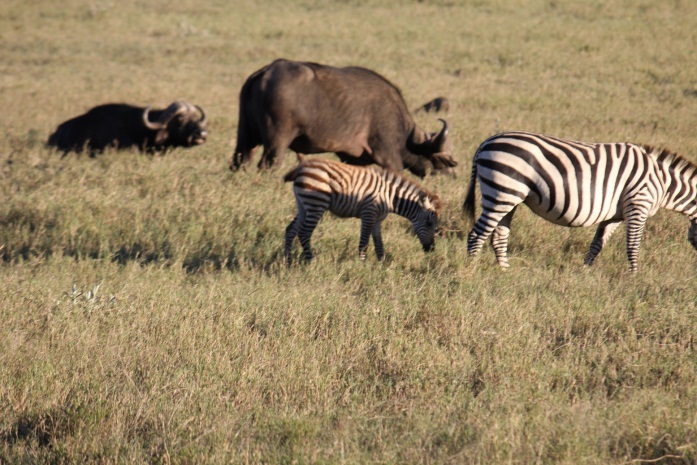 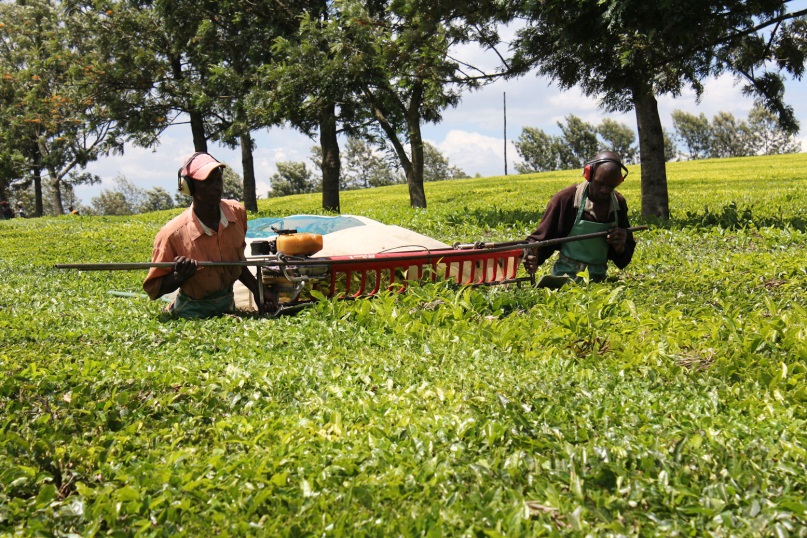 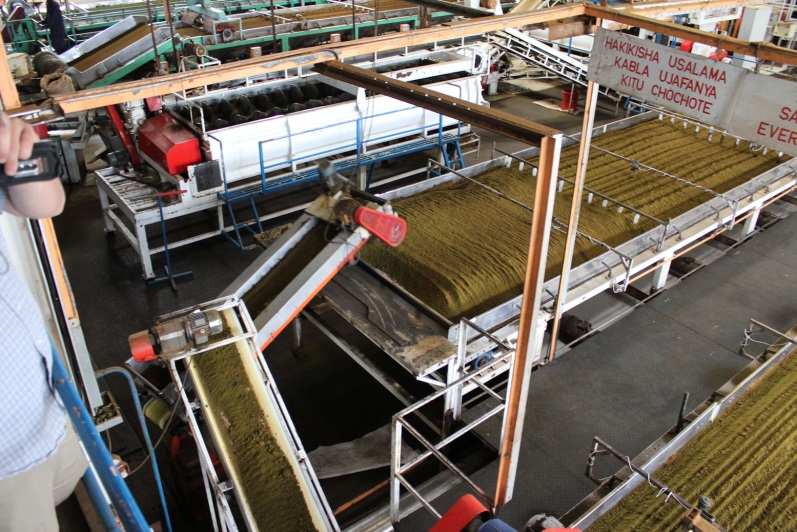 Kericho Tea Plantations
Manor House Donkey Power
Donkey Plow Training
(for the students, not the donkeys)
Students were encouraged to participate in hands-on BioIntensive Agriculture at Manor House
A borehole, the normal source of water in Kenya.
The local children were wonderful!
Agroforestry Project  in Kitale
First picture taken on trip to Massai Mara Park
Great accommodations and food!
Solar Heated Hot Water!
Evening Programs by the Maasi Cattleman at the Mara Leisure Camp
Yep, even a pool!
Four ½ day game drives
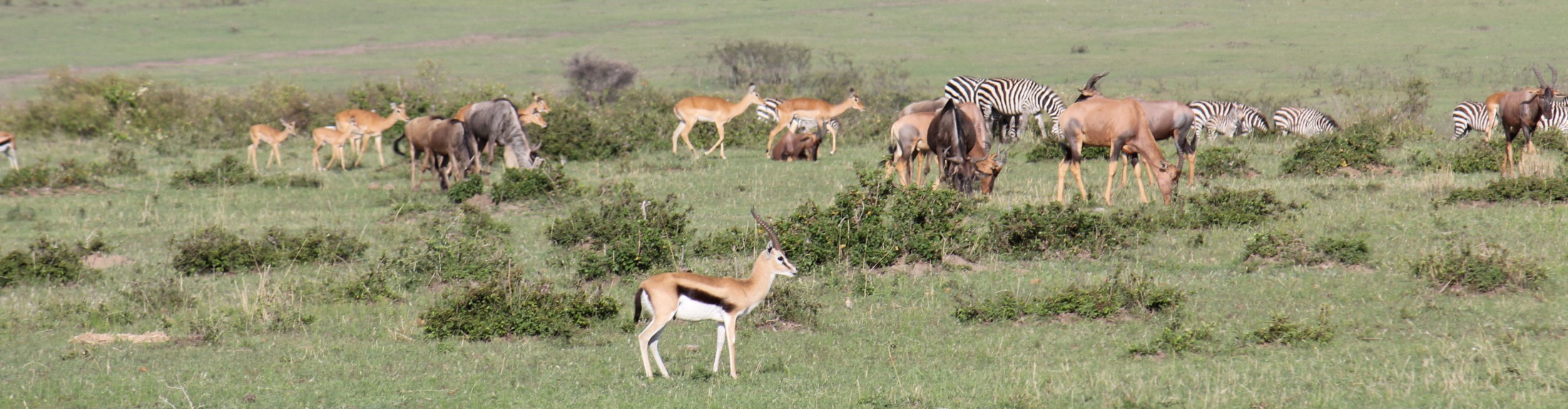 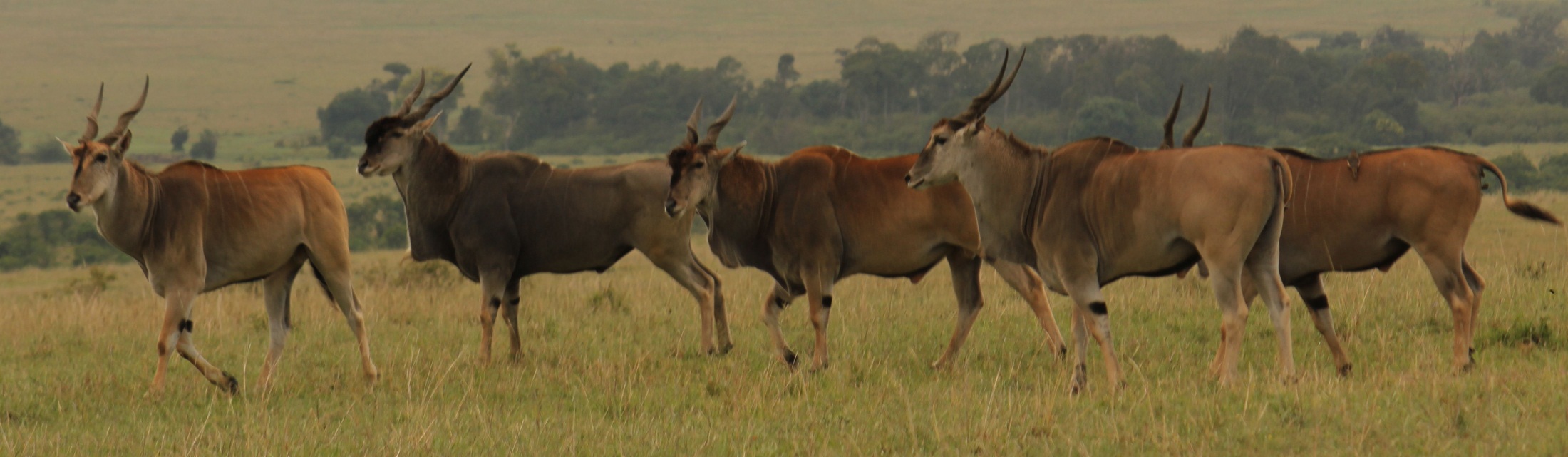 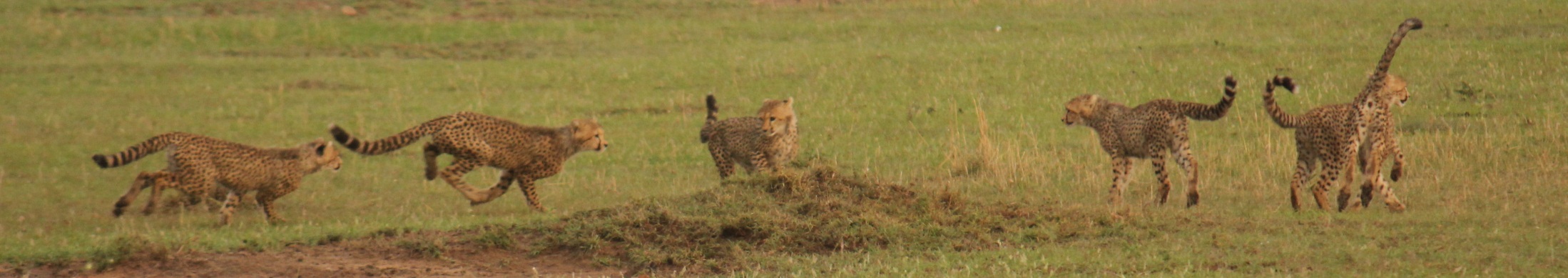 Some even better wildlife photos yet to follow,
but for now . . . Back to the specifics.
Approximate Costs
Credit Fees ($188-$716 UG, $366-$1046 Grad)
Flight $1,100-2,000
Passport $0-$100 + $50 Kenya Entry Visa
Shots $100 - $500 dependent on health record
Room & Board $335 (first 9 and last day)
Flight Kitale to Nairobi $153
Van rental to Massai Mara Park $150
Tips $30 & Souvenirs $50
Park Entry Fees $20
MM Room/Board & Game Drives $350 (3 days)
Good Quality SLR Digital Camera $ ???
$2,500.00 to $4,000.00
Available Financial Support
IPO (3.0 gpa Required or Non-Trad or 1st Gen) 
       Cheney Study Abroad Grant $500-$1000   11/1/11 
Ag “Beyond the Classroom” 2.7 gpa $200-$1000
       Must be a College of Ag Student – late October
IPO Writing Competition (3.5 gpa, 2 awards)  $2,500
       Dick & Lynne Cheney Fellowship 10/1/11 
       (one award for undergrad and one grad)
IPO Course Support for Class Travel Costs $5,000
Covers van & bus travel in Kenya and to Massai Mara
IPO Faculty Travel Grant $2,000
Covers faculty expenses only
Concerning Immunization
Malaria Tablets: D-Oxycycline (cheap, no side effects)
Need prescription, take daily in Kenya, +3 months after
Required Shots include:
HEP A & B
Diphtheria/Pertussis/Tetanus (DPT)
Measles/Mumps/Rubella (MMR)
Typhoid/Polio/Rabies
Public Health may recommend others dependent on 
    current status in Kenya (i.e., meningitis, yellow fever)
Public Health on South 2nd Street, Cheaper than Student Health
Health Interview recommended $25 (single or group of 2-3)
Summer BIA Certificate Program
Three students from this year’s Karibu Kenya class will be selected for the program.
Students with greater than a 3.0 GPA qualify to receive $3,500 for the program.
Tuition/room/board is $1,000, flight $1,500
Minus miscellaneous costs, you would have ~$500 left over for spending cash.
You would receive a BIA Certificate upon graduation from the 3 month course. 
Dates are mid-May to mid-August in Kitale.
All of the following photos of wildlife were taken by the instructor on the
2010 Karibu Kenya Trip 
to Massai Mara and Hell’s Gate National Parks with a 
Canon T2 SLR Digital Camera.
Photo: Dr. Wilson December 2010 – African Elephant (3 generations)
Photo: Dr. Wilson December 2010 - Giraffe
Photo: Dr. Wilson December 2010 - Hippo
Photo: Dr. Wilson December 2010 – Cape Buffalo
Photo: Dr. Wilson December 2010 – African lioness on fresh kill
Photo: Dr. Wilson December 2010 – Zebra & colt
Photo: Dr. Wilson December 2010 – Wildebeast herd
Photo: Dr. Wilson December 2010 – Topi and calf
Photo: Dr. Wilson December 2010 – 
Grant’s Gazelle
Photo: Dr. Wilson December 2010 – Thompson’s Gazelle
Photo: Dr. Wilson December 2010 - Impala
Photo: Dr. Wilson December 2010 - Hartebeast
Photo: Dr. Wilson December 2010 - Eland
Photo: Dr. Wilson December 2010 – Black Rhino
Photo: Dr. Wilson December 2010 - Warthog
Photo: Dr. Wilson December 2010 - Ostrich
Photo: Dr. Wilson December 2010 – Secretary Bird
Photo: Dr. Wilson December 2010 – Emperor Cranes
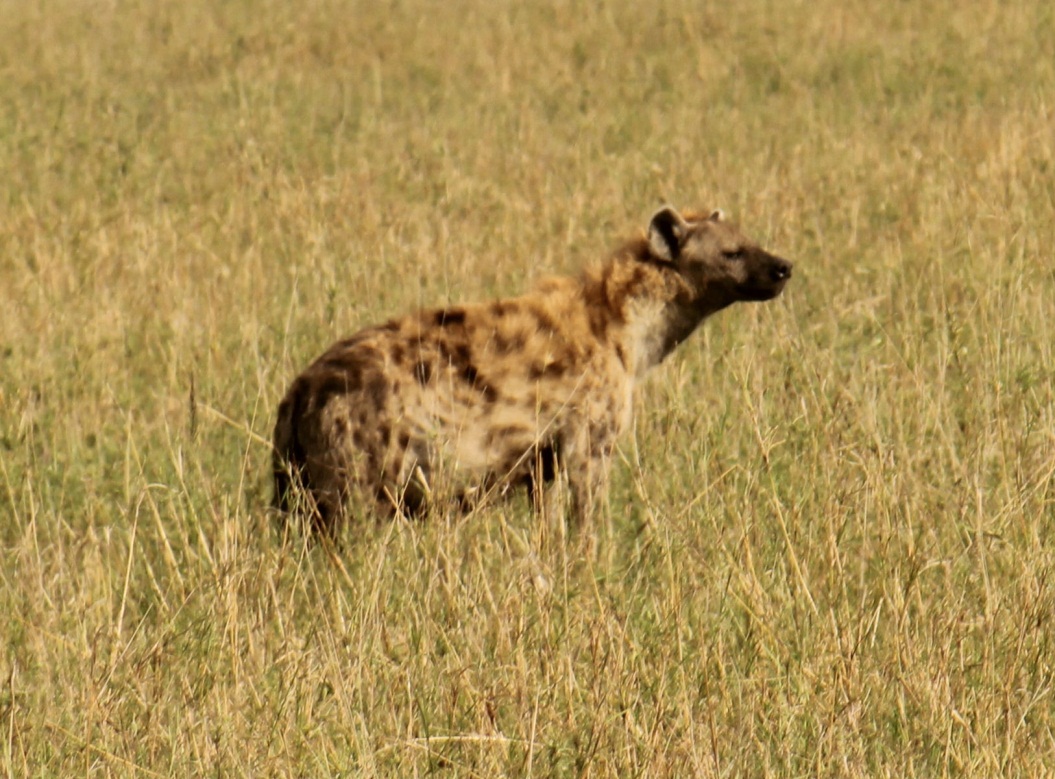 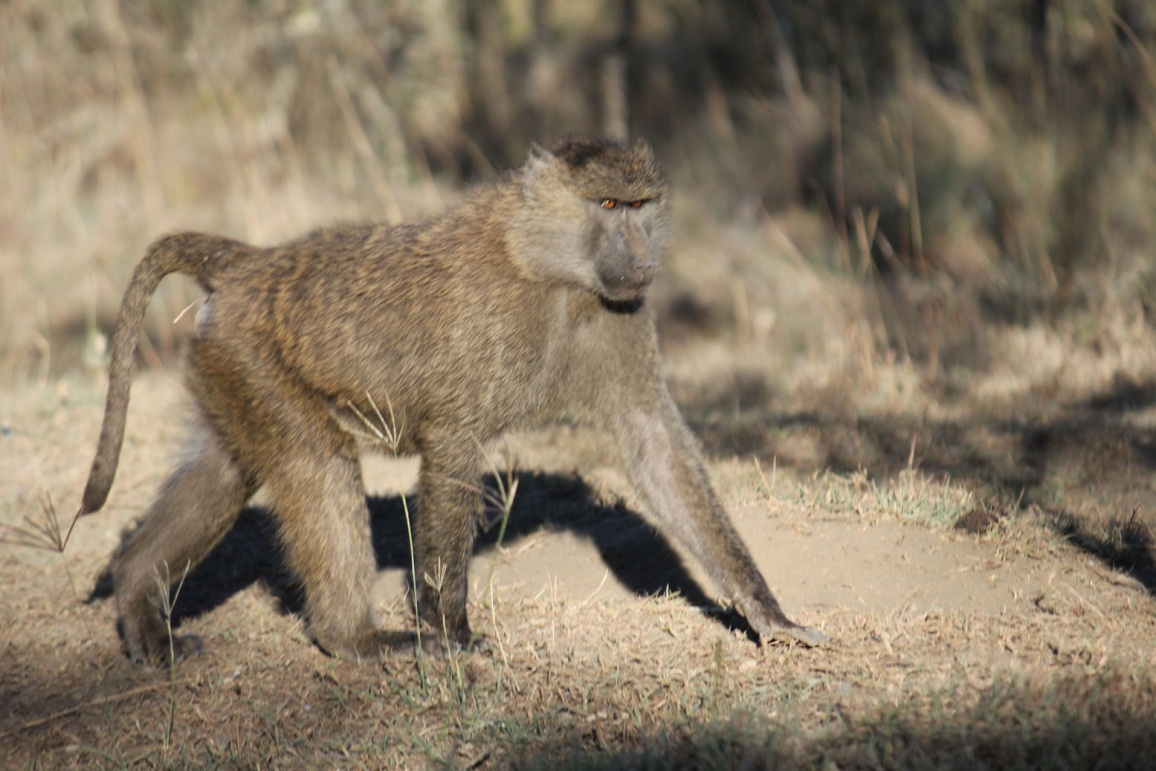 Hyena
Baboon
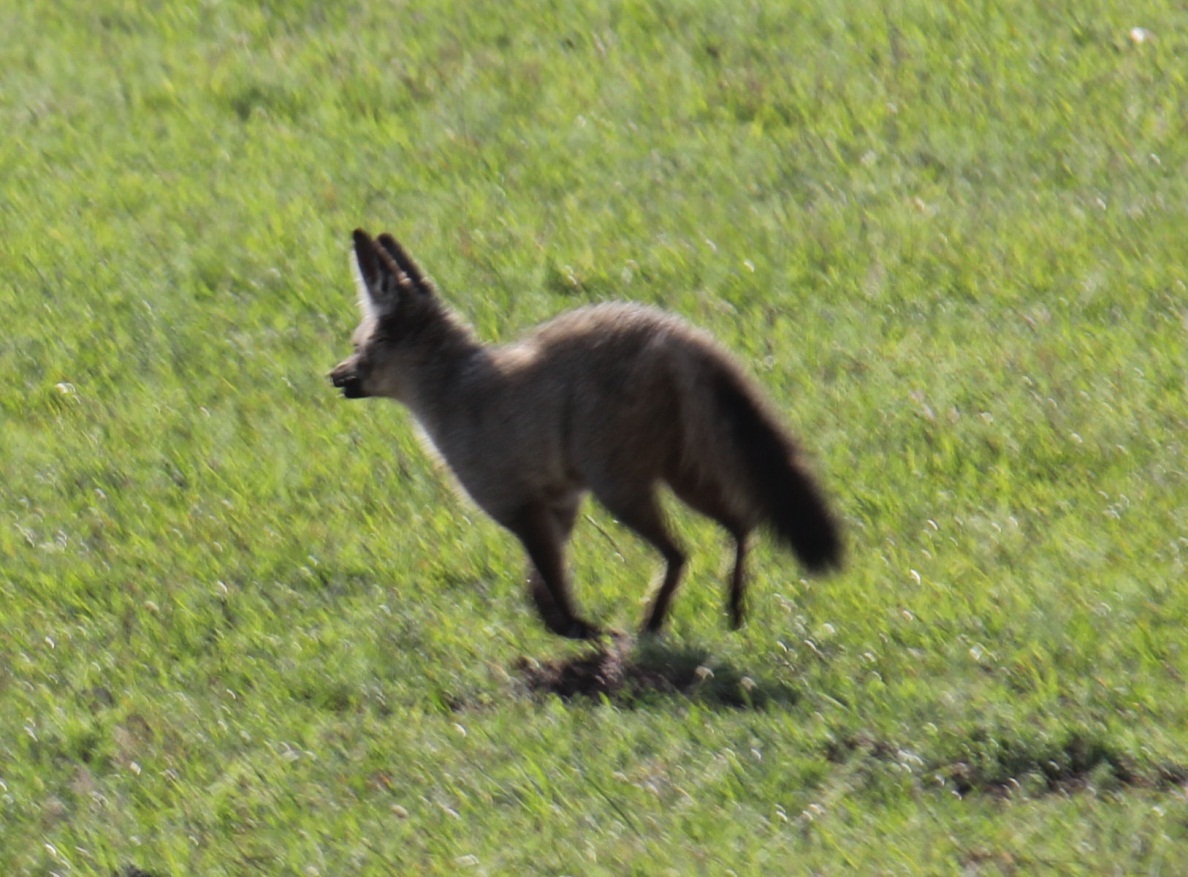 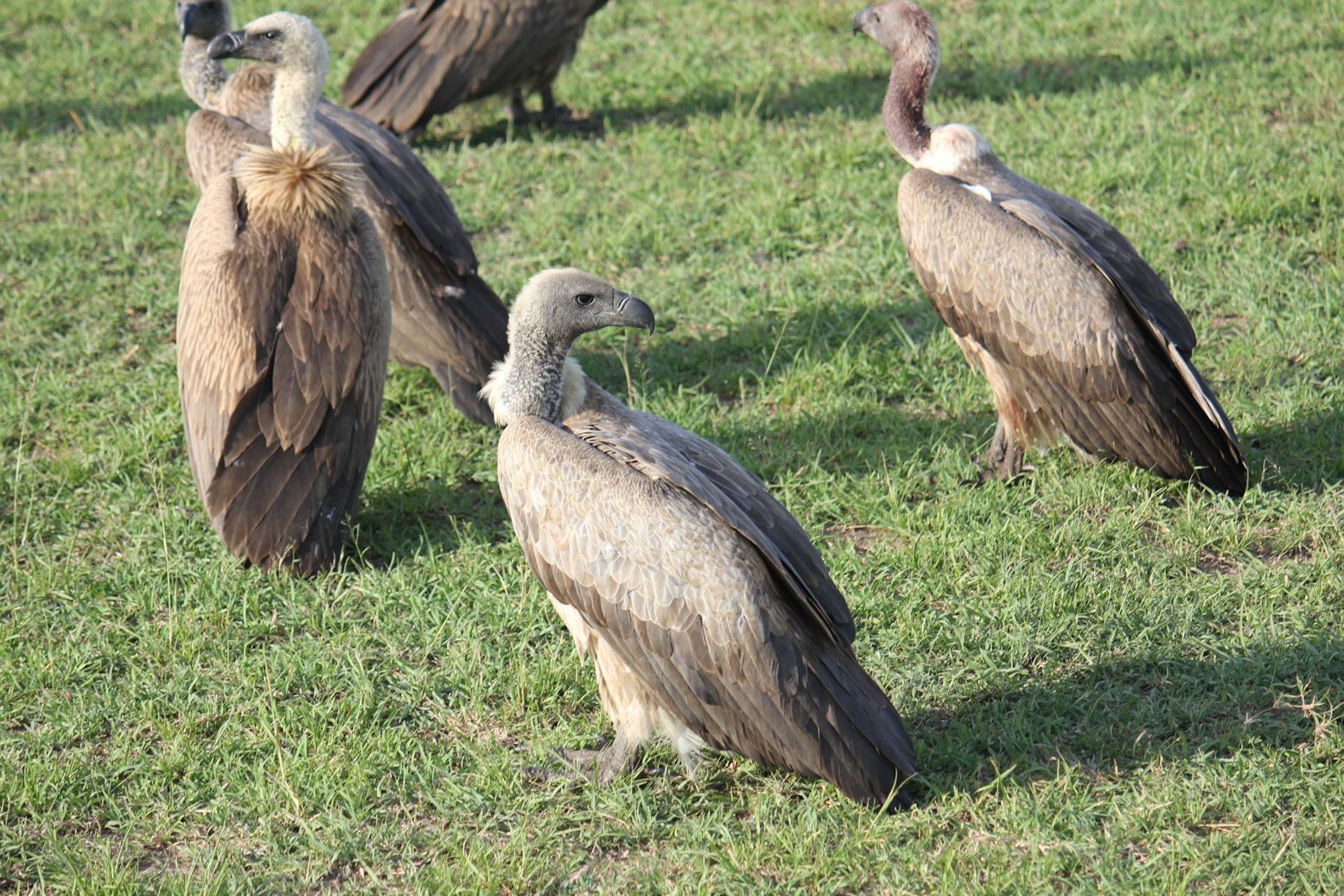 Bat Eared Fox
Vultures
Photo: Dr. Wilson December 2010 - Jackal
Photo: Dr. Wilson December 2010 – Serval Cat
Karibu Kenya Registration
Undergraduates: PLNT 4790-01 CRN 15297
Graduate Students: PLNT 5790-03 CRN 15298
This Class is “Controlled Enrollment” – closes 10/21
Online Controlled Enrollment Authorization Form
http://www.uwyo.edu/registrar/Students/Forms_and_Petitions.html   Complete form and submit electronically OR pickup signed form (today) from Dr. Wilson & take to Registrar – then register
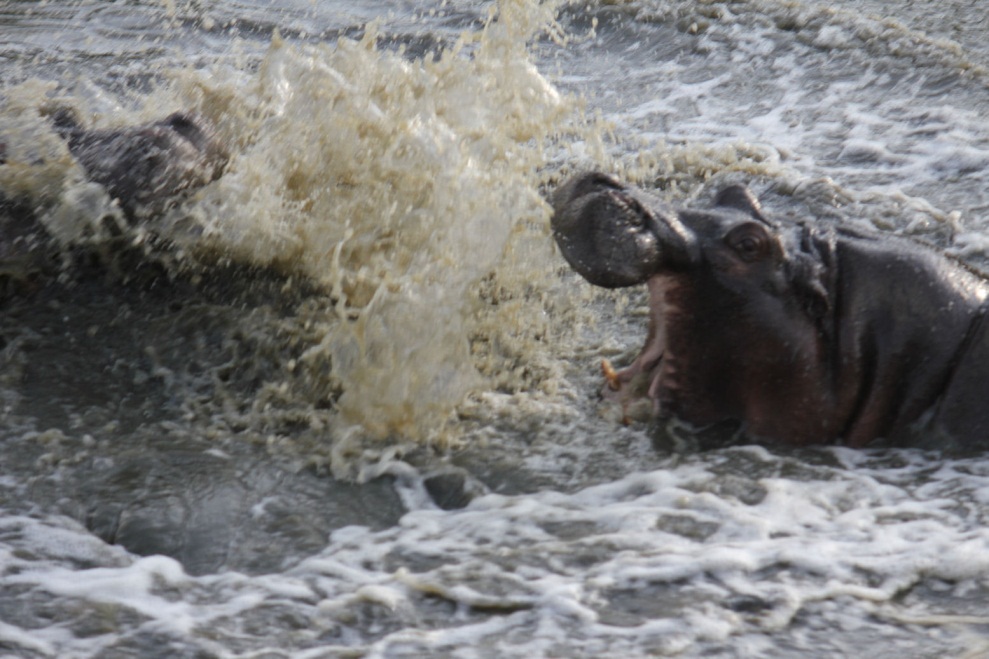 Maximum of 18 students (combined enrollment), first come first serve, regardless of degree or major.  Last year course filled by October 1st (2010)
Next Meeting for registered students is on October 20th (R),  5:15 pm AgC 4040
Karibu Kenya is unlikely to be offered in 2012,
but will probably be available again in 2013.
Questions!
For those of you ready to commit tonight, stick around – there are two more slides.
If you are planning on going, you will need to do the following, soon!
Pickup an Enrollment Authorization Form
Give me your Passport status
I have Student Financial Support info.  You will need to apply before October 1st
I have Flight information
Download the Syllabus after you leave at http://www.uwyo.edu/KEEPS 
Get passport, schedule shots, apply for scholarships & book flight before October 20th meeting.
Agenda for October 20th Meeting
Solidifying flights (bring flight info)
Immunization & Passport Progress
Filing Student Financial Support requests
What to Pack
3rd World Cultural Issues Awareness
Course Grading & Expectations
Schedule November IPO Meeting
Schedule December Pre-departure Meeting
ALL registered students are required to attend ALL meetings.